Op bezoek in het SIGO Eernegem
6de leerjaar
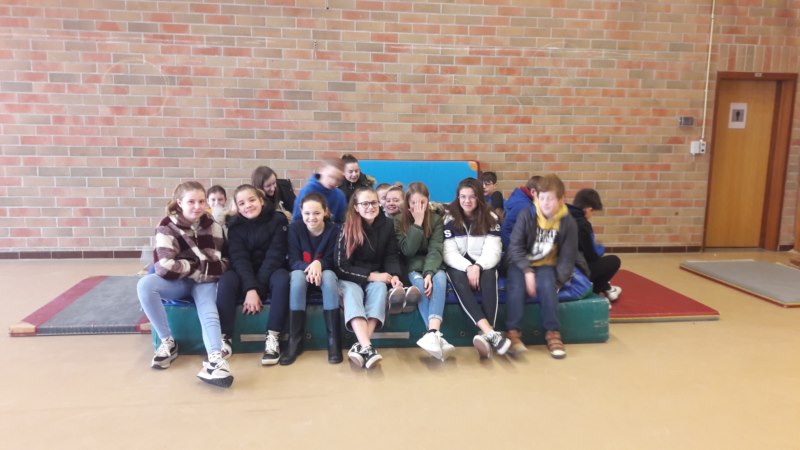 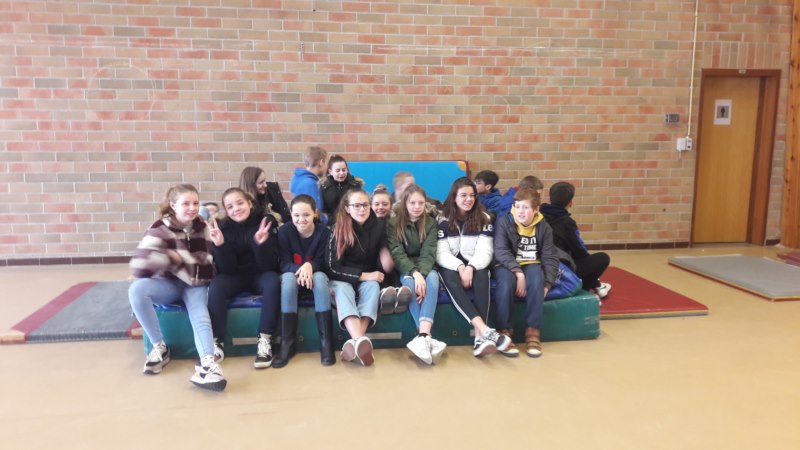 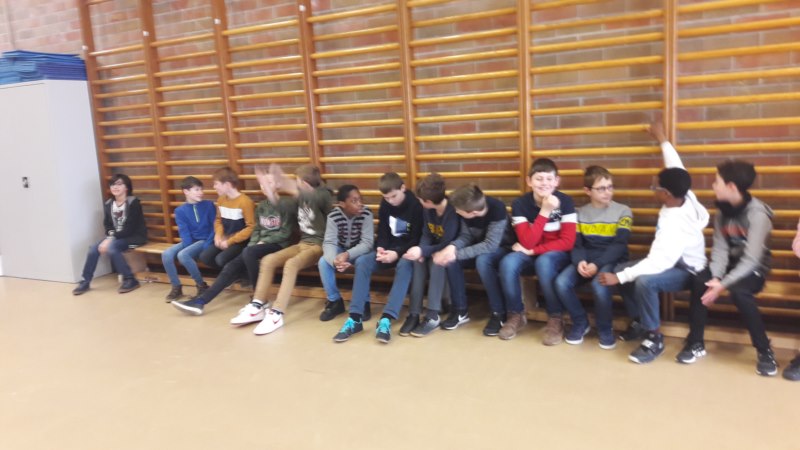 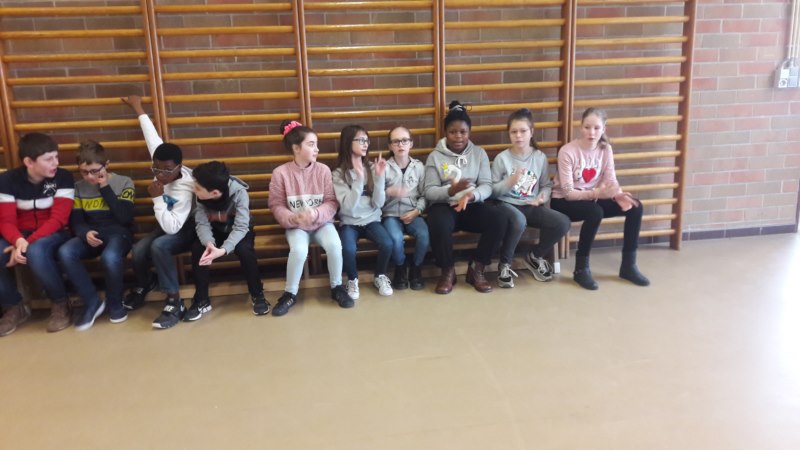 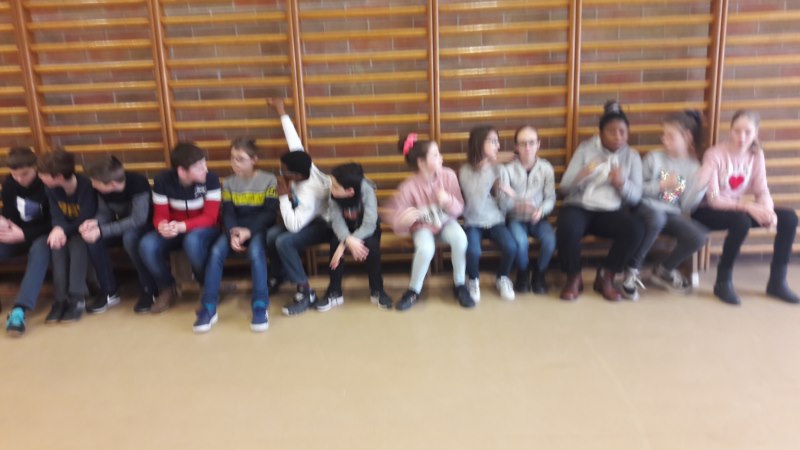 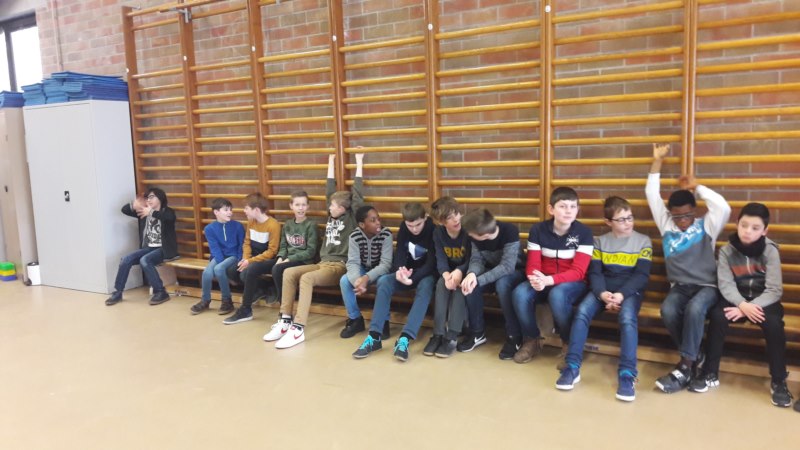 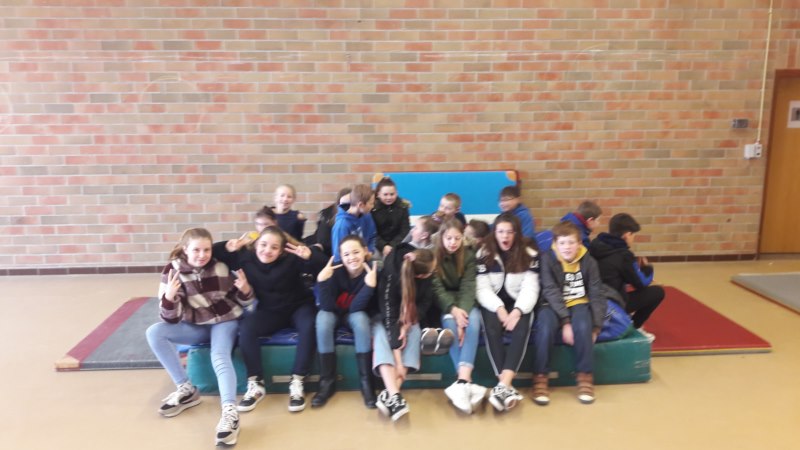 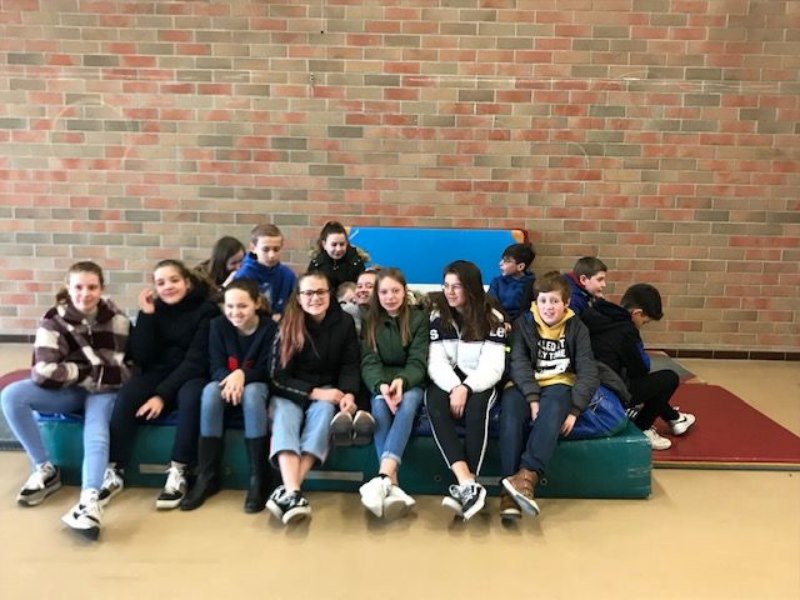 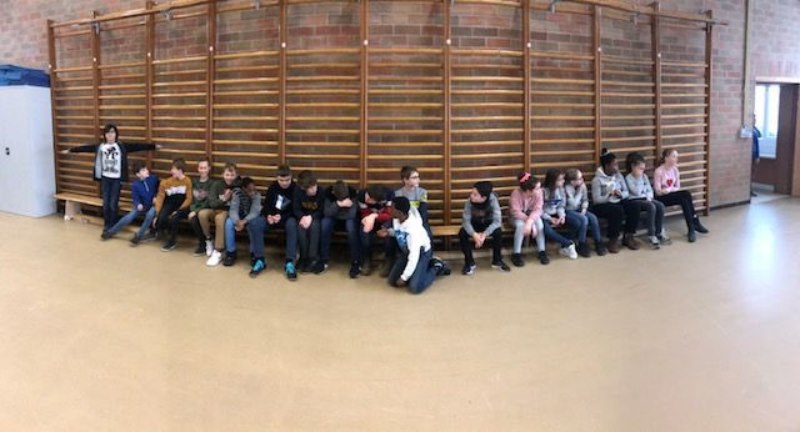